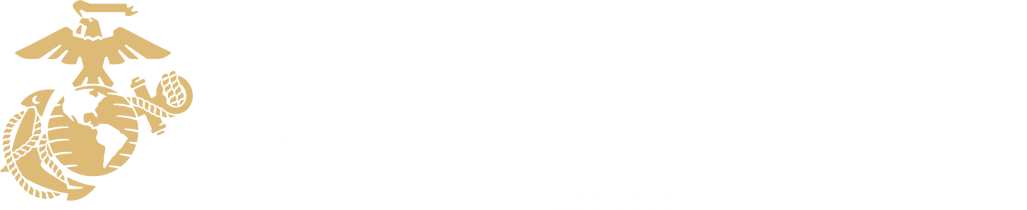 8/7/2022
1
MCA&F Finance CommitteeBrief to BOD/BOGAug 2022
Finance CommitteeAgenda
IPS investment ranges
Investment Policy Statement update
Multi-year cash flow
Finance Committee
Summer Board Meeting – Aug 2022
Page 2
Finance CommitteeAllocation Ranges
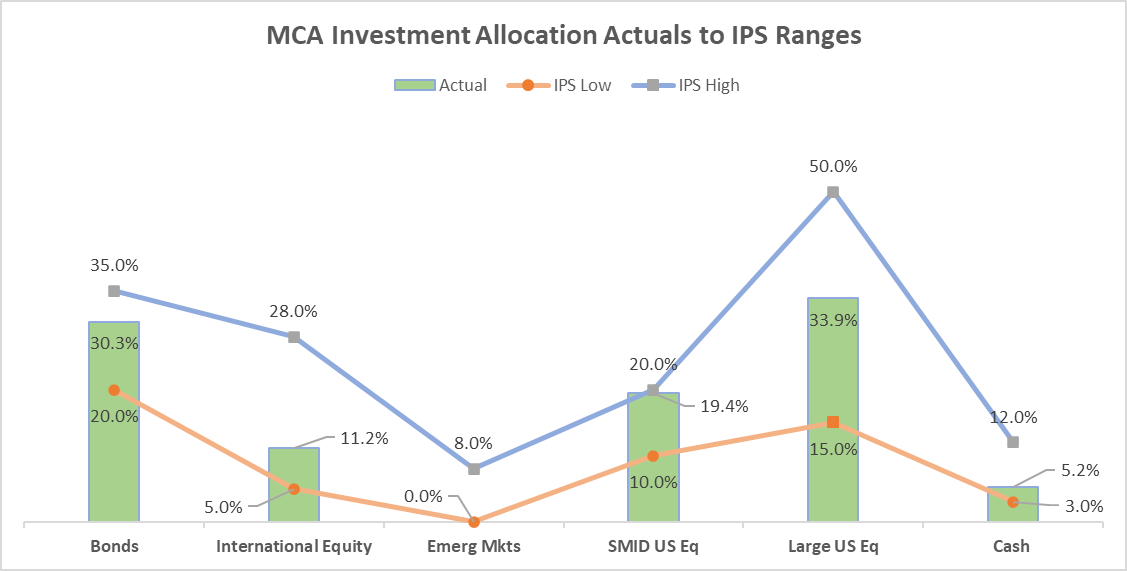 Finance Committee
Summer Board Meeting – Aug 2022
Page 3
Finance CommitteeIPS Update
FC believes the current IPS needs to be reviewed and updated
Goals for review
Determine specific use for investment portfolio (endowment potential)
Identify acceptable levels of portfolio complexity 
Identify true costs of investment 
Create an ‘actionable’ IPS that guides the wealth manager and offers specific support to MCA 
Complete by Dec meeting
Finance Committee
Summer Board Meeting – Aug 2022
Page 4
Finance CommitteeCash Flow
FC tasked MCA staff to develop an initial multi-year cash flow analysis to identify operating risks
Bottom Line: flat revenues combined with high inflation will result in sizeable negative cash flow by 2027
Current review included a high-level draft that needs further refinement
Goals for additional review
Identify and manage financial risks over long term (i.e. capital investment) 
Generate more detailed assumptions for revenue and expenses 
Create decision tool to allow for ‘gaming’ alternatives
Finance Committee
Summer Board Meeting – Aug 2022
Page 5